Resilience
Resilience
Why do some people develop trauma from the same event that others do not?
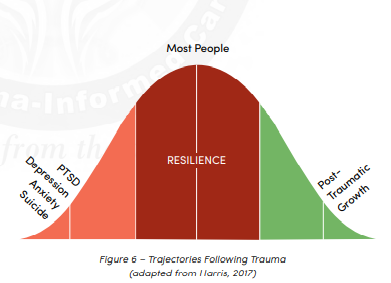 [Speaker Notes: RESILIENCE 1A: Resilience Curve
Level: Beginner/Intermediate/Clinical

Discussion: So why do some people develop trauma from the same event that others do not? This is best explained with the idea of resilience. 
The effect of an event can elicit either growth, resilience, or impairment based on the person's experience (The Institute on Trauma and Trauma-Informed Care, 2021).
“Many people have symptoms similar to posttraumatic stress disorder in the weeks after a trauma. For most of those people, those symptoms will then go away on their own. This is known as natural recovery or resilience” (Layne et al., 2017). Resilience is the process of adapting to trauma and adversity; the ability to bounce back, or return to the level of functioning before the trauma/adversity occurred (The Institute on Trauma and Trauma-Informed Care, 2021).
Post-Traumatic Growth (PTG) - The process of making meaning out of one’s experience of trauma and experiencing a positive change as a result (The Institute on Trauma and Trauma-Informed Care, 2021).
Impairment can result in long-term; symptoms of traumatic stress, such as irritability or anger, difficulty sleeping, relationship problems, intrusive thoughts, flashbacks; PSTD, Depression, Anxiety, or other mental health challenges. 

Sources
American Psychological Association [APA]. (2019, Oct 30). How to cope with traumatic stress. https://www.apa.org/topics/trauma/stress
The Institute on Trauma and Trauma-Informed Care. (2021, October). Trauma-Informed Organizational Change Manual. University at Buffalo School of Social Work. http://socialwork.buffalo.edu/social-research/institutes-centers/institute-on-trauma-and-trauma-informed-care/Trauma-Informed-Organizational-Change-Manual0.html
Layne, C. M., Warren, J. S., Watson, P. J., & Shalev, A. Y. (2007). Risk, vulnerability, resistance, and resilience: Toward an integrative conceptualization of posttraumatic adaptation. In M. J. Friedman, T. M. Keane, & P. A. Resnick (Eds.), Handbook of PTSD: Science and practice (pp. 497–520). New York: Guilford.]
Resilience
What determines where I fall on the curve?
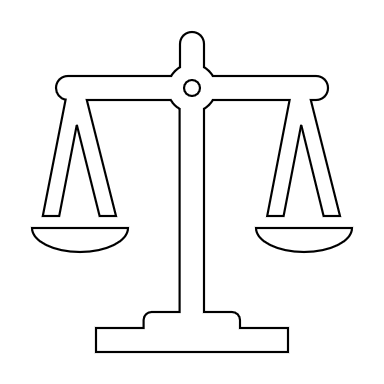 Protective Factors
Risk Factors
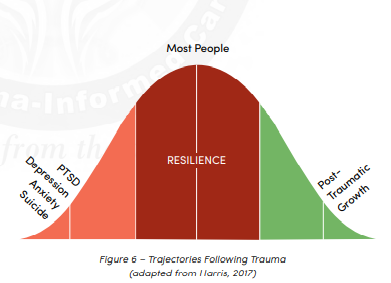 [Speaker Notes: RESILIENCE 1C: Risk and Protective Factors
Level: Beginner/Intermediate/Clinical

Discussion: So what determines where someone falls on the curve? What may explain the vast differences of people’s experiences after trauma? 
Resilience is the process of adapting to trauma and adversity; the ability to bounce back, or return to the level of functioning before the trauma/adversity occurred (The Institute on Trauma and Trauma-Informed Care, 2021).
Where one falls on the curve (if they experience impairment, resilience, or growth) depends on risk factors and protective factors. 

Example: 
A common example is comparing siblings that have been removed from their biological parents and in foster care or adopted by another family. While the children may have experienced similar early lives and experienced removal together, the two can have vastly different experiences. One child may adjust well, feel safe in the new home, grow in school; while the other may feel insecure in the new home, lack bonding with foster parents, and overall struggle to adjust, possibly causing impairment. 

Sources
American Psychological Association [APA]. (2019, Oct 30). How to cope with traumatic stress. https://www.apa.org/topics/trauma/stress
The Institute on Trauma and Trauma-Informed Care. (2021, October). Trauma-Informed Organizational Change Manual. University at Buffalo School of Social Work. http://socialwork.buffalo.edu/social-research/institutes-centers/institute-on-trauma-and-trauma-informed-care/Trauma-Informed-Organizational-Change-Manual0.html
Layne, C. M., Warren, J. S., Watson, P. J., & Shalev, A. Y. (2007). Risk, vulnerability, resistance, and resilience: Toward an integrative conceptualization of posttraumatic adaptation. In M. J. Friedman, T. M. Keane, & P. A. Resnick (Eds.), Handbook of PTSD: Science and practice (pp. 497–520). New York: Guilford.]
Resilience
Risk Factors vs. Protective Factors
[Speaker Notes: RISK FACTORS 1. 
Level: Beginner/Intermediate/Clinical

Risk Factors are characteristics at the biological, psychological, family, community, or cultural level the precede and are associated with a higher likelihood of negative outcomes (SAMHSA, 2019)
Protective factors are individual or environmental characteristics, conditions, or behaviors that reduce the effects of stressful life events. These factors also increase an individual’s ability to avoid risks or hazards, and promote social and emotional competence to thrive in all aspects of life, now and in the future. (CDC, 2018)
These factors cover an array of levels, including factors at the individual level, in relationships, in communities, and in society. No one exists in isolation, so may experience a mix of risk and protective factors from many levels. 

Examples: (CDC, 2018). 

The balance of risk factors vs protective factors plays into one's ability to tolerate stress and potentially traumatic events

Sources:
Centers for Disease Control and Prevention [CDC]. (2018, August 7). Protective Factors. https://www.cdc.gov/healthyyouth/protective/index.htm
International Society for Traumatic Stress Studies [ISTSS]. (2021). COVID-19: Trauma During Adulthood [Factsheet]. https://istss.org/ISTSS_Main/media/Documents/Trauma-During-Adulthood-12-6-20.pdf
SAMHSA. (2019, July 18). Risk and Protective Factors. https://www.samhsa.gov/sites/default/files/20190718-samhsa-risk-protective-factors.pdf]
Protective Factors
Stages of life
Institute of Medicine, US DHHS
[Speaker Notes: PROTECTIVE FACTORS: Stages of Life. 
Level: Intermediate/Clinical

Discussion​
The National Research Council and Institute for Medicine summarize the risk and protective factors for developing mental, emotional and behavioral disorders.  This slide pulls some of the major protective factors and main points from their Infographic.  The NCTSN, Core Concept number 7  states that Protective and Promotive factors can reduce the adverse impact of trauma.  The presence and strength of promotive and protective factors, before, during and after traumatic events  enhance a child’s ability to resist or recover from harmful affects.  ​
In infancy, the things that are protective are mastery of communication and language skills, the presence of reliable and responsive caregivers and access to high quality childcare and adequate socioeconomic resources for the family.  In middle childhood, the ability to make friends and good peer relationships and Extended family support are important.  When we look at school we know that mastery of academic skills and school engagement are important protective factors.  More specifically positive teacher expectations, strong classroom management and partnerships between the school and family. ​
In adolescence the research shows that engagement and connection with peers, in school, athleics, employment, religion or culture are protective, specifically being engaged in two or more is most protective.  Additionally, the research shows that having mentors and supports for developing skills and interests is protective.   ​
Finally in early adulthood, which extends into the mid and sometimes late 20s opportunities for school and work are protective, this includes future and achievement oriented focuses also are protective.  As in all of the other developmental areas connection and relationships are protective and in this developmental phase this includes those outside of the family.  ​
We keep coming back to these protective and resilience focused factors because developing and supporting protective and promotive factors is as important as intervening with the trauma.  If you are a trauma therapist and focus only on working with the individual you may miss completely what is most needed – specifically these protections

Handout:
Risk and Protective Factors for Mental, Emotional, and Behavioral Disorders Across the Life Cycle, Institute of Medicine, US DHHS​
https://mnprc.org/wp-content/uploads/2019/01/IOM_Matrix_8-5x11_FINAL.pdf ​

Sources: 
National Child Traumatic Stress Network. (2012). NCTSN Core Concepts for Understanding Traumatic Stress Responses in Children and Adolescents . https://www.nctsn.org/resources/12-core-concepts-concepts-understanding-traumatic-stress-responses-children-and-families 
National Research Council and Institute of Medicine. (2009). Preventing mental, emotional, and behavioral disorders among young people: Progress and possibilities. Washington, DC: The National Academies Press.
U.S. Department of Health and Human Services. (n.d.). Risk and Protective Factors for Mental, Emotional, and Behavioral Disorders Across the Life Cycle. https://mnprc.org/wp-content/uploads/2019/01/IOM_Matrix_8-5x11_FINAL.pdf
Sourced from: Williams-Hecksel, C. (2021, Nov 1). Trauma Informed Teaching. [PowerPoint].]
Resilience
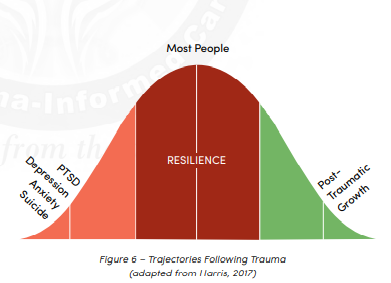 Promoting resilience
Coping flexibility
Social networks
Social and emotional learning
[Speaker Notes: RESILIENCE: Promoting Resilience
Level: Intermediate/Clinical

Discussion
You may have noticed that a lot of risk and protective factors are about our family, neighborhood growing up, and other things that we can’t necessarily help. So does that mean that we are destined to a particular fate on the resiliency curve? Not necessarily. 
As a refresher, Resilience is the process of adapting to trauma and adversity; the ability to bounce back, or return to the level of functioning before the trauma/adversity occurred (The Institute on Trauma and Trauma-Informed Care, 2021). Resilience involves behaviors, thoughts, and actions that can be learned and developed in anyone—at any stage of learning and life (American Psychological Association, n.d.).
Aspects of resiliency that we can learn and encourage in others include:
Coping flexibility: , people often move between actively processing the event and using adaptive behaviors to distract themselves, remain optimistic, and focus on moving past the event which research suggests is associated with resilient outcomes (Bonanno et al., 2011; Galatzer-Levy et al., 2012). 
Social networks: Protective factors help individuals who have experienced trauma be resilient by acting as buffers against risk factors (e.g., trauma exposure). Social support has been shown to be an especially important protective factor for traumatized students. The quality of the social network was more important than quantity Galatzer-Levy et al. (2012)
Social and emotional learning: SEL skills can be learned throughout the life, meaning people can keep healing and growing at any stage. The environment where this can happen is where a sense of belonging, perseverance, and self-regulation, are likely to flourish (Tough, 2016; Greenberg, Wortman, & Stone, 1996).


Sources
American Psychological Association. (n.d.). The road to resilience. Retrieved from http://www.apa.org/helpcenter/road-resilience.aspx
Bonanno, G. A., Pat-Horenczyk, R., & Noll, J. (2011). Coping flexibility and trauma: The Perceived Ability to Cope With Trauma (PACT) scale. Psychological Trauma: Theory, Research, Practice, and Policy, 3(2), 117–129
Davidson, S. (2017, Aug). Trauma-Informed Practices for Postsecondary Education: A Guide. Education Northwest. https://educationnorthwest.org/resources/trauma-informed-practices-postsecondary-education-guide
Galatzer-Levy, I. R., Burton, C. L., & Bonanno, G. A. (2012). Coping flexibility, potentially traumatic life events, and resilience: A prospective study of college student adjustment. Journal of Social and Clinical Psychology, 31(6), 542–567
Greenberg, M. A., Wortman, C. B., & Stone, A. A. (1996). Emotional expression and physical heath: Revising traumatic memories or fostering self-regulation? Journal of Personality and Social Psychology, 71(3), 588–602.
The Institute on Trauma and Trauma-Informed Care. (2021, October). Trauma-Informed Organizational Change Manual. University at Buffalo School of Social Work. http://socialwork.buffalo.edu/social-research/institutes-centers/institute-on-trauma-and-trauma-informed-care/Trauma-Informed-Organizational-Change-Manual0.html
Teicher, M. H., Andersen, S. L., Polcari, A., Anderson, C. M., Navalta, C. P., & Kim, D. M. (2003). The neurobiological consequences of early stress and childhood maltreatment. Neuroscience & Biobehavioral Reviews, 27(1/2), 33–44.
Tough, P. (2016). Helping children succeed: What works and why. Boston, MA: Houghton Mifflin Harcourt.]
Resilience
Contributors to resilience
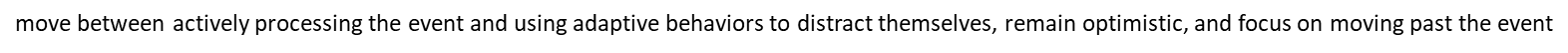 [Speaker Notes: RESILIENCE: Promoting Resilience 
Level: Intermediate/Clinical

Discussion 
Aspects of resiliency that we can learn and encourage in others include:
Coping flexibility: , people often move between actively processing the event and using adaptive behaviors to distract themselves, remain optimistic, and focus on moving past the event which research suggests is associated with resilient outcomes (Bonanno et al., 2011; Galatzer-Levy et al., 2012). 
Social networks: Protective factors help individuals who have experienced trauma be resilient by acting as buffers against risk factors (e.g., trauma exposure). Social support has been shown to be an especially important protective factor for traumatized students. The quality of the social network was more important than quantity Galatzer-Levy et al. (2012)
Social and emotional learning: SEL skills can be learned throughout the life, meaning people can keep healing and growing at any stage. The environment where this can happen is where a sense of belonging, perseverance, and self-regulation, are likely to flourish (Tough, 2016; Greenberg, Wortman, & Stone, 1996).

Discussion Questions: 
What area would be the best fit with your organization/department to foster for the promotion of resilience of students? 
How does your organizational culture promote these dimensions of wellness and resilience? Which areas are satisfactory or thriving? Which could improve? 
What examples on campus do you think of how MSU has promoted resilience in students by addressing these dimensions? What areas do you see need in? 


Sources
American Psychological Association. (n.d.). The road to resilience. Retrieved from http://www.apa.org/helpcenter/road-resilience.aspx
Bonanno, G. A., Pat-Horenczyk, R., & Noll, J. (2011). Coping flexibility and trauma: The Perceived Ability to Cope With Trauma (PACT) scale. Psychological Trauma: Theory, Research, Practice, and Policy, 3(2), 117–129
Davidson, S. (2017, Aug). Trauma-Informed Practices for Postsecondary Education: A Guide. Education Northwest. https://educationnorthwest.org/resources/trauma-informed-practices-postsecondary-education-guide
Galatzer-Levy, I. R., Burton, C. L., & Bonanno, G. A. (2012). Coping flexibility, potentially traumatic life events, and resilience: A prospective study of college student adjustment. Journal of Social and Clinical Psychology, 31(6), 542–567
Greenberg, M. A., Wortman, C. B., & Stone, A. A. (1996). Emotional expression and physical heath: Revising traumatic memories or fostering self-regulation? Journal of Personality and Social Psychology, 71(3), 588–602.
The Institute on Trauma and Trauma-Informed Care. (2021, October). Trauma-Informed Organizational Change Manual. University at Buffalo School of Social Work. http://socialwork.buffalo.edu/social-research/institutes-centers/institute-on-trauma-and-trauma-informed-care/Trauma-Informed-Organizational-Change-Manual0.html
Teicher, M. H., Andersen, S. L., Polcari, A., Anderson, C. M., Navalta, C. P., & Kim, D. M. (2003). The neurobiological consequences of early stress and childhood maltreatment. Neuroscience & Biobehavioral Reviews, 27(1/2), 33–44.
Tough, P. (2016). Helping children succeed: What works and why. Boston, MA: Houghton Mifflin Harcourt.]